Lecture 6: Modeling Complex Code
CSE 373: Data Structures and Algorithms
1
Warm Up!
Take 2 Minutes
Big-O
Big-Omega
www.pollev.com/cse373activity for participating in our active learning questions. 
https://www.pollev.com/cse373studentqs to ask your own questions
Big-Theta
CSE 373 SP 20 – Chun & Champion
2
For finding a tight Big-O of a function (process from Monday / in quiz section):
- drop the constant multipliers
- drop the non dominant terms
the remaining term is your tight big O or Theta bound
Remember Big-O is just an upperbound so we can say stuff like 
f(n) = n is in O(n^2)
Warm Up!
Big-O
Big-Omega
Big-Theta
CSE 373 SP 20 – Chun & Champion
3
For finding a tight Big-O of a function (process from Monday / in quiz section):
- drop the constant multipliers
- drop the non dominant terms
the remaining term is your tight big O or Theta bound
Remember Big-O is just an upperbound so we can say stuff like 
f(n) = n is in O(n^2)
Warm Up!
Big-O
Big-Omega
For theta it’s exactly the same process here except we don't need to consider the loose upper bound part so it's actually simpler.  We can just consider the biggest term directly. The only functions that are Theta(n^2) are those that have some n^2 term as the dominating term.
Big-Theta
CSE 373 SP 20 – Chun & Champion
4
A “recap” about big-O vs big-Theta going forward
Mainly we'll use big-Theta for the bounds from now on since it's the most specific while still being generally direct process to go from f(n) = 2n^3 + 2 --> Theta(n^3) time
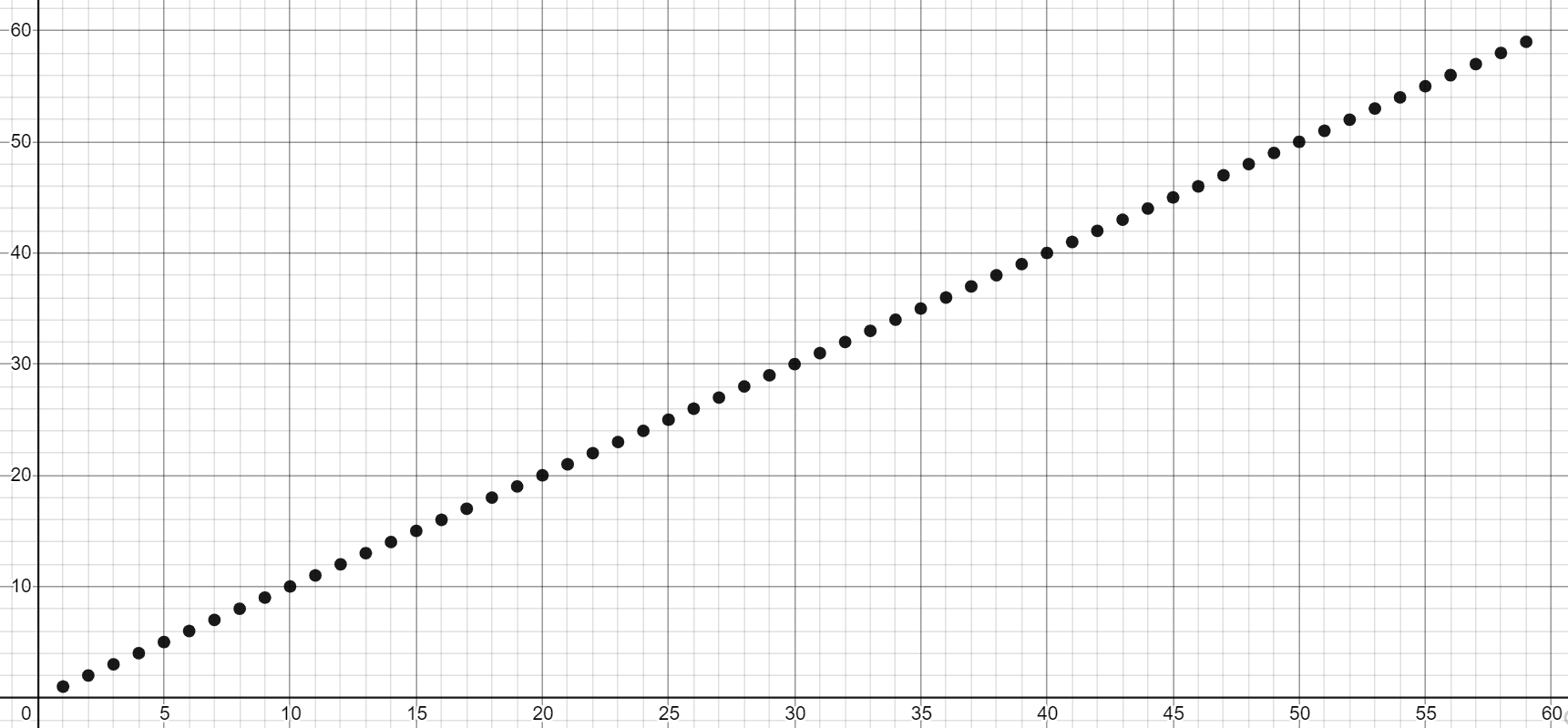 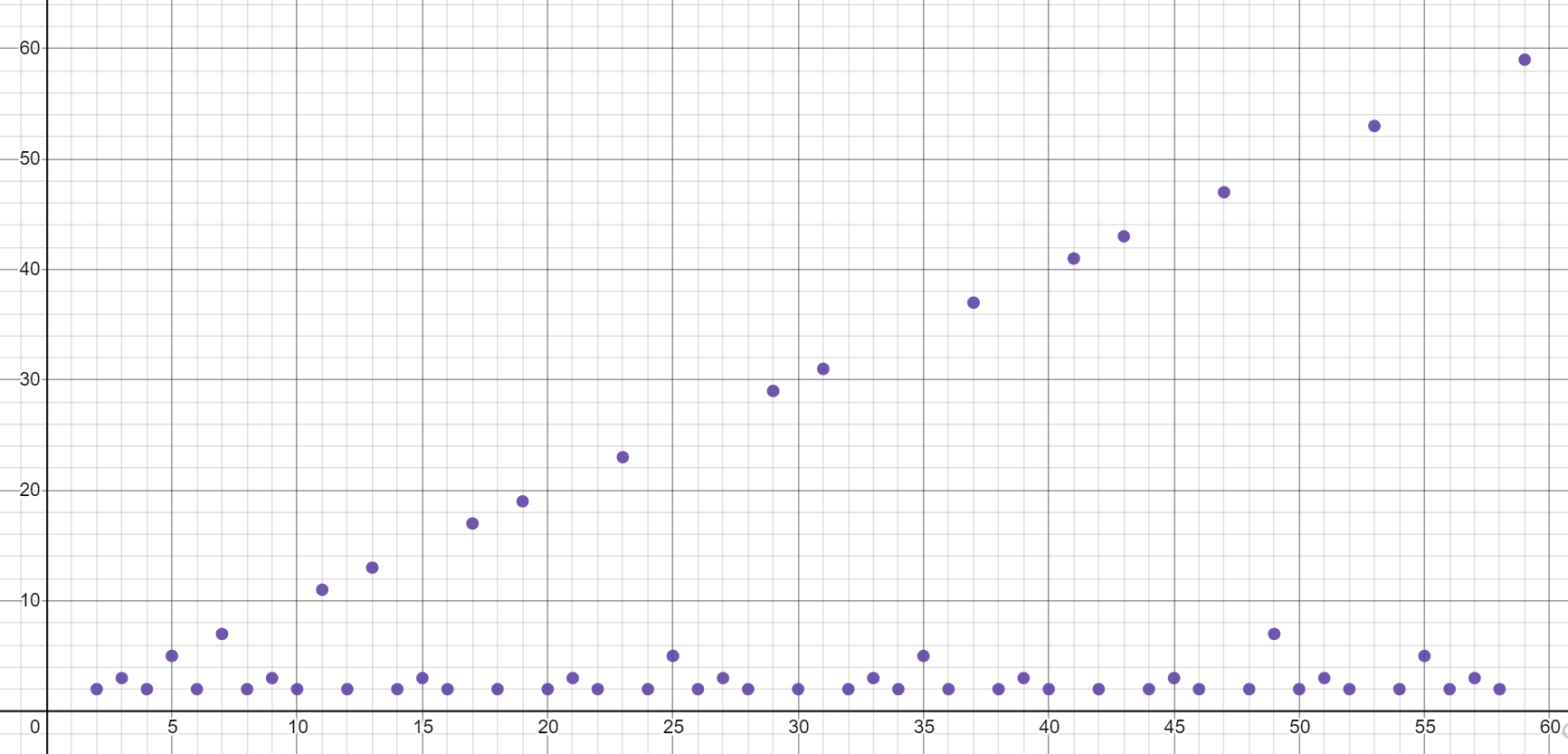 CSE 373 19 Su - Robbie Weber
Administrivia
project1 released
grader-only tests and rate limiting
you get an additional submission every 10 minutes, can store up to 6 submissions (tokens)
we don’t want you spamming the auto-grader (extra computation on the server + guess and check is generally not that effective for your learning if you’re doing it a lot) – instead you can take a breather and investigate the problems / errors.  We want to encourage you all to do more testing / reviewing your code to grow to become more independent programmers throughout this course.
Most students don’t bump into the limit / run out of submissions and have to wait to recharge – the point of this isn’t to block y’all. If you feel that it’s too strict then please bring it up for discussion after trying this assignment.

exercise1 - out by midnight tonight, due next Friday 11:59pm
Piazza
try to use the search bar before you post / use descriptive summary titles when possible - thank you
CSE 373 19 Su - Robbie Weber
Questions
CSE 373 20 SP – champion & Chun
7
Code Analysis Process
Best-case upper bound O(n)
model of  best-case runtime f(n)
best case
Best-case lower bound Ω(n)
Best-case tight fit Θ(n)
code modeling
case analysis
asymptotic analysis
code
Worst-case upper bound O(n)
model of  worst-case runtime f(n)
worst case
Worst-case lower bound Ω(n)
Worst-case tight fit Θ(n)
CSE 373 20 SP – champion & Chun
8
Modeling Recursive Code
CSE 373 20 SP – champion & Chun
9
Recursive Patterns
Modeling and analyzing recursive code is all about finding patterns in how the input changes between calls and how much work is done within each call
Let’s explore some of the more common recursive patterns 
Pattern #1: Halving the Input
Pattern #2: Constant size input and doing work
Pattern #3: Doubling the Input
CSE 373 20 SP – champion & Chun
10
Binary Search
public int binarySearch(int[] arr, int toFind, int lo, int hi) {
    if( hi < lo ) {
        return -1;
    } if(hi == lo) {
        if(arr[hi] == toFind) {
            return hi;
        }
        return -1;
    }	
    int mid = (lo+hi) / 2;
    if(arr[mid] == toFind) {
        return mid;
    } else if(arr[mid] < toFind) {
        return binarySearch(arr, toFind, mid+1, hi);
    } else {
        return binarySearch(arr, toFind, lo, mid-1);
    }
}
Robbie Webber - CSE 373 Su 19
min
mid
max
Binary Search Runtime
binary search: Locates a target value in a sorted array or list by successively eliminating half of the array from consideration.
Example: Searching the array below for the value 42:
How many elements will be examined?
What is the best case?

What is the worst case?
Take 1 min to respond to activity
element found at index 8, 1 item examined, O(1)
www.pollev.conm/cse373activity
Take a guess! What is the tight Big-O of worst case binary search?
element not found, ½ elements examined, then ½ of that…
Pattern #1 – Halving the input
12
CSE 373 20 SP – champion & Chun
Binary search runtime
For an array of size N, it eliminates ½ until 1 element remains.
	N, N/2, N/4, N/8, ..., 4, 2, 1

How many divisions does it take?

Think of it from the other direction:
How many times do I have to multiply by 2 to reach N?
	1, 2, 4, 8, ..., N/4, N/2, N
Call this number of multiplications "x".

	2x	= N
	x	= log2 N

Binary search is in the logarithmic complexity class.
CSE 373 SP 20 – Chun & Champion
Moving Forward
While this analysis is correct it relied on our ability to think through the pattern intuitively
This works for binary search, but most recursive code is too complex to rely on our intuition.
We need more powerful tools to form a proper code model.
O(1)
Some constant number of operations
Found in the middle
Ω(1)
Θ(1)
intuit patterns
case analysis
asymptotic analysis
Binary search code
O(logn)
Logarithmic
Not found
Ω(logn)
Θ(logn)
CSE 373 SP 20 – Chun & Champion
Model
2
4
6
How do you model recursive calls?
2
+ ??
With a recursive math function!
CSE 373 SP 20 – Chun & Champion
15
Meet the Recurrence
A recurrence relation is an equation that defines a sequence based on a rule that gives the next term as a function of the previous term(s) 
It’s a lot like recursive code:
At least one base case and at least one recursive case
Each case should include the values for n to which it corresponds
The recursive case should reduce the input size in a way that eventually triggers the base case
The cases of your recurrence usually correspond exactly to the cases of the code
CSE 373 SP 20 – Chun & Champion
Write a Recurrence
public int recursiveFunction(int n){
    if(n < 3) {
        return 3;
    }
    for(int int i=0; i < n; i++) {
        System.out.println(i);
    }
    int val1 = recursiveFunction(n/3);
    int val2 = recursvieFunction(n/3);
    return val1 * val2;
}
Base Case
2
+n
Recursive Case
Non-recursive work
Recursive work
n+2
2*T(n/3)
CSE 373 SP 20 – Chun & Champion
Recurrence to Big-Θ
It’s still really hard to tell what the big-O is just by looking at it.
But fancy mathematicians have a formula for us to use!
Master Theorem
If
then
If
then
If
then
CSE 373 SP 20 – Chun & Champion
Understanding Master Theorem
The		 case 
Recursive case does a lot of non recursive work in comparison to how quickly it divides the input size
Most work happens in beginning of call stack
Non recursive work in recursive case dominates growth, nc term

The		 case 
Recursive case evenly splits work between non recursive work and passing along inputs to subsequent recursive calls
Work is distributed across call stack

The		 case 
Recursive case breaks inputs apart quickly and doesn’t do much non recursive work
Most work happens near bottom of call stack
Master Theorem
A measures how many recursive calls are triggered by each method instance
B measures the rate of change for input 
C measures the dominating term of the non recursive work within the recursive method
D measures the work done in the base case
If
then
If
then
If
then
CSE 373 SP 20 – Chun & Champion
19
Questions
CSE 373 20 SP – champion & Chun
20
Recursive Patterns
Pattern #1: Halving the Input

Pattern #2: Constant size input and doing work

Pattern #3: Doubling the Input
Binary Search Θ(logn)
Merge Sort
CSE 373 20 wi – Hannah Tang
21
Merge Sort
Divide
Conquer
Combine
CSE 373 SP 18 - Kasey Champion
22
Merge Sort
mergeSort(input) {
   if (input.length == 1)
      return
   else
      smallerHalf = mergeSort(new [0, ..., mid])
      largerHalf = mergeSort(new [mid + 1, ...])
      return merge(smallerHalf, largerHalf)
}
1 if n<= 1
2T(n/2) + n otherwise
T(n) =
Pattern #2 – Constant size input and doing work
Take 1 min to respond to activity
www.pollev.conm/cse373activity
Take a guess! What is the Big-O of worst case merge sort?
CSE 373 SP 18 - Kasey Champion
23
Merge Sort Recurrence to Big-Θ
Master Theorem
1 if n<= 1
2T(n/2) + n otherwise
T(n) =
If
then
If
then
If
then
CSE 373 SP 20 – Chun & Champion
Questions
CSE 373 20 SP – champion & Chun
25
Recursive Patterns
Pattern #1: Halving the Input

Pattern #2: Constant size input and doing work

Pattern #3: Doubling the Input
Binary Search Θ(logn)
Merge Sort Θ(nlogn)
Calculating Fibonacci
CSE 373 20 wi – Hannah Tang
26
Calculating Fibonacci
public int fib(int n) {
    if (n <= 1) {
        return 1;
    }
    return fib(n-1) + fib(n-1);
}
f(4)
f(3)
f(3)
Each call creates 2 more calls
Each new call has a copy of the input, almost
Almost doubling the input at each call
f(2)
f(2)
f(2)
f(2)
Almost
f(1)
f(1)
f(1)
f(1)
f(1)
f(1)
f(1)
f(1)
Pattern #3 – Doubling the Input
CSE 373 20 wi – Hannah Tang
27
Calculating Fibonacci Recurrence to Big-Θ
Can we use master theorem?
public int f(int n) {
    if (n <= 1) {
        return 1;
    }
    return f(n-1) + f(n-1);
}
d
2T(n-1) + c
Uh oh, our model doesn’t match that format…
Master Theorem
Can we intuit a pattern?
T(1) = d
T(2) = 2T(2-1) + c = 2(d) + c
T(3) = 2T(3-1) + c = 2(2(d) + c) + c = 4d + 3c
T(4) = 2T(4-1) + c = 2(4d + 3c) + c = 8d + 7c
T(5) = 2T(5-1) + c = 2(8d + 7c) + c = 16d +25c
Looks like something’s happening but it’s tough
Take 1 min to respond to activity
www.pollev.conm/cse373activity
Finish the recurrence, what is the model for the recursive case?
Maybe geometry can help!
CSE 373 20 wi – Hannah Tang
28
Calculating Fibonacci Recurrence to Big-Θ
How many layers in the function call tree?
How many layers will it take to transform “n” to the base case of “1” by subtracting 1
For our example, 4 -> Height = n 

How many function calls per layer?
f(4)
f(3)
f(3)
How many function calls on layer k?
2k-1
How many function calls TOTAL 
for a tree of k layers?
f(2)
f(2)
f(2)
f(2)
1 + 2 + 3 + 4 + … + 2k-1
f(1)
f(1)
f(1)
f(1)
f(1)
f(1)
f(1)
f(1)
CSE 373 20 wi – Hannah Tang
29
Calculating Fibonacci Recurrence to Big-Θ
Patterns found:
How many layers in the function call tree?
n
How many function calls on layer k?
2k-1
How many function calls TOTAL for a tree of k layers?
1 + 2 + 4 + 8 + … + 2k-1
Total runtime = (total function calls) x (runtime of each function call)
Total runtime = (1 + 2 + 4 + 8 + … + 2k-1) x (constant work)
Summation Identity
Finite Geometric Series
1 + 2 + 4 + 8 + … + 2k-1 =
CSE 373 20 SP – champion & Chun
30
Recursive Patterns
Pattern #1: Halving the Input

Pattern #2: Constant size input and doing work

Pattern #3: Doubling the Input
Binary Search Θ(logn)
Merge Sort Θ(nlogn)
Calculating Fibonacci Θ(2n)
CSE 373 20 wi – Hannah Tang
31